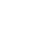 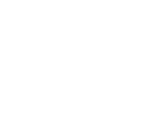 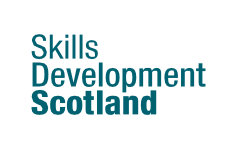 Topic / Lesson Title
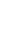 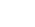 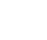 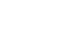 Learning Intention
Insert text here…
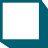 Success Criteria
Insert text here…
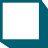 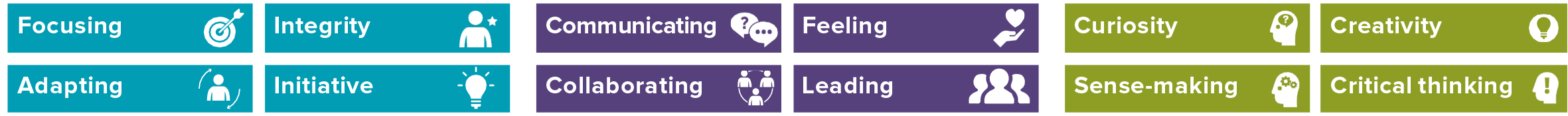